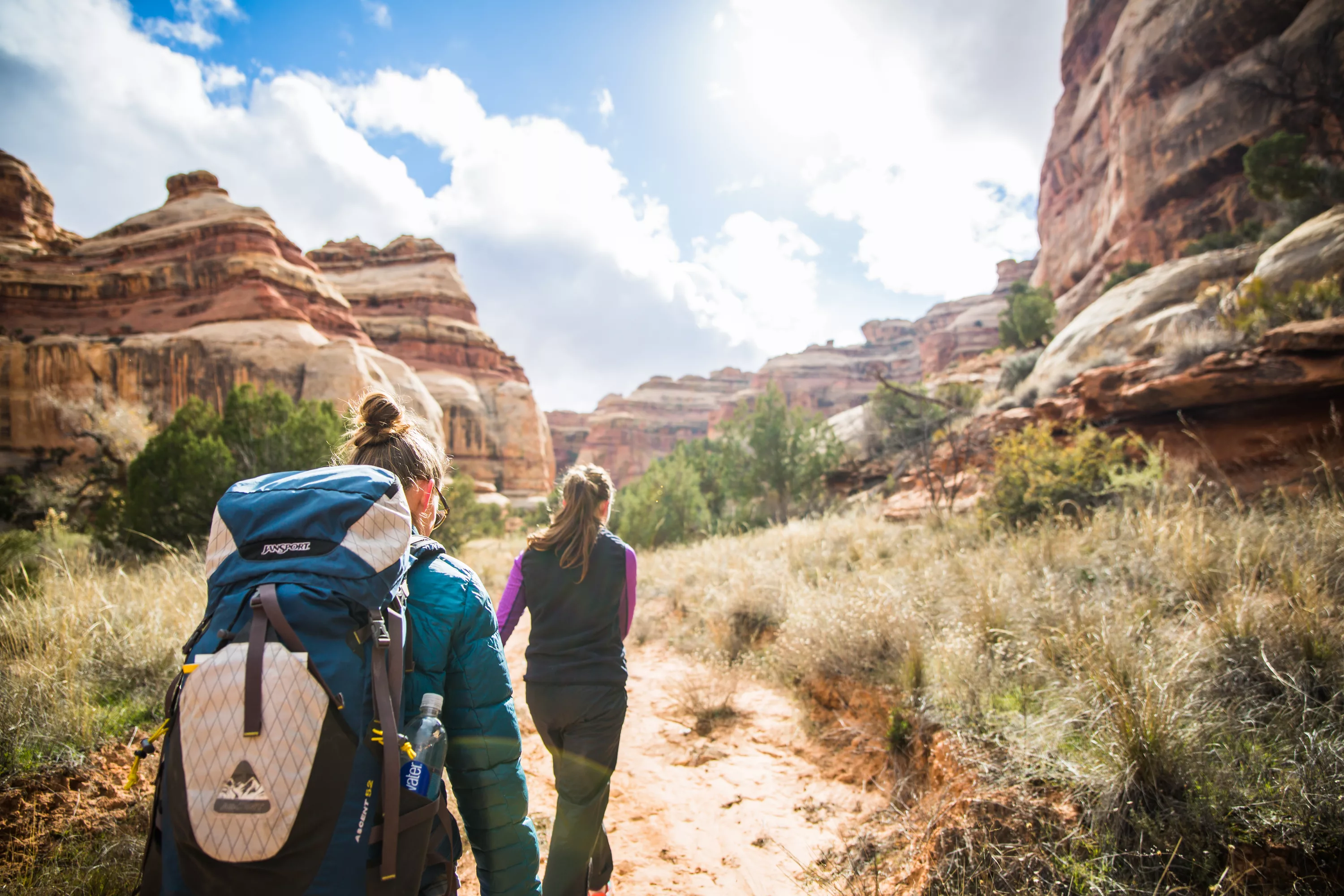 МБОУ «Панфиловская СОШ»
Исследовательская работа
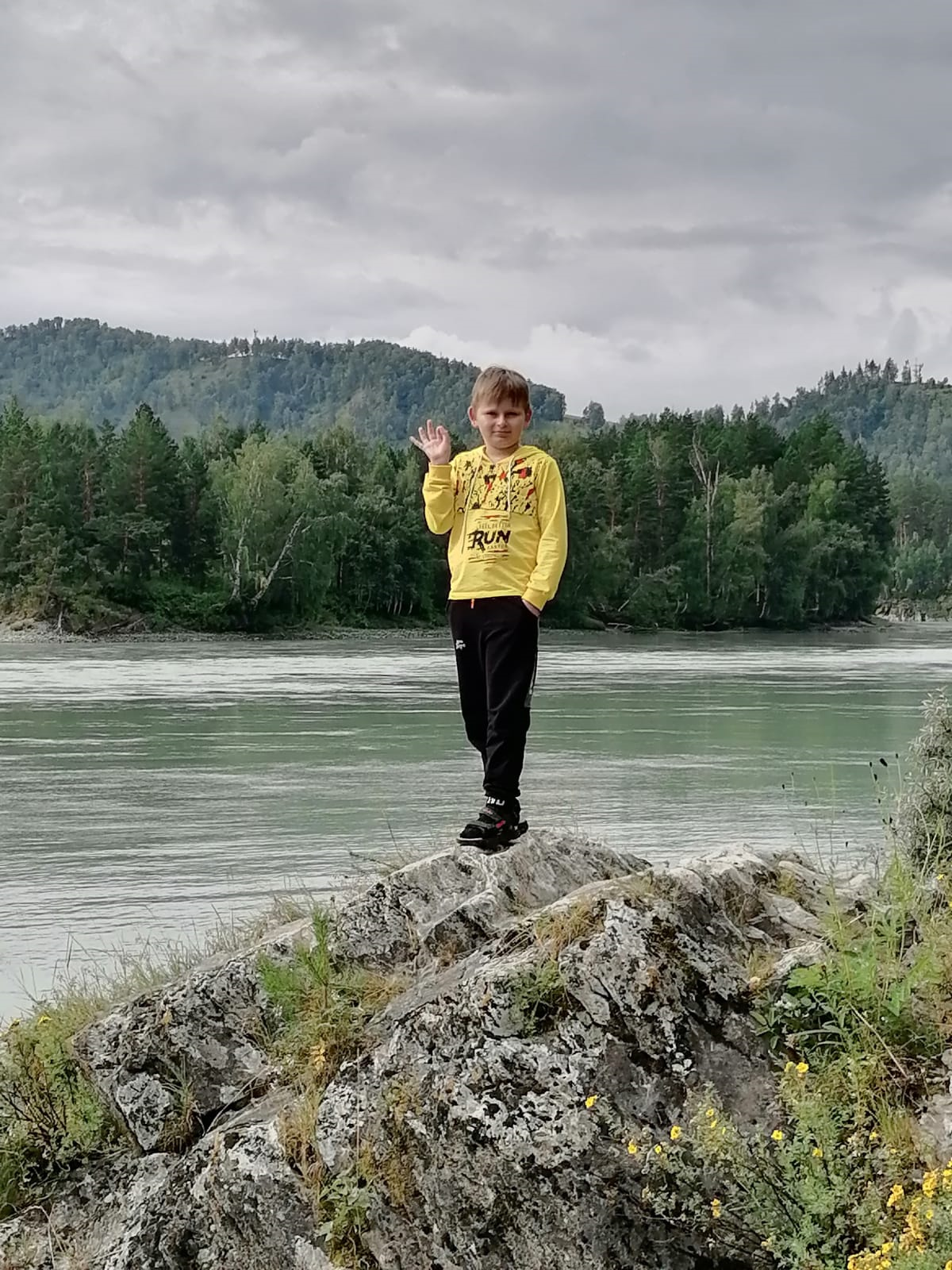 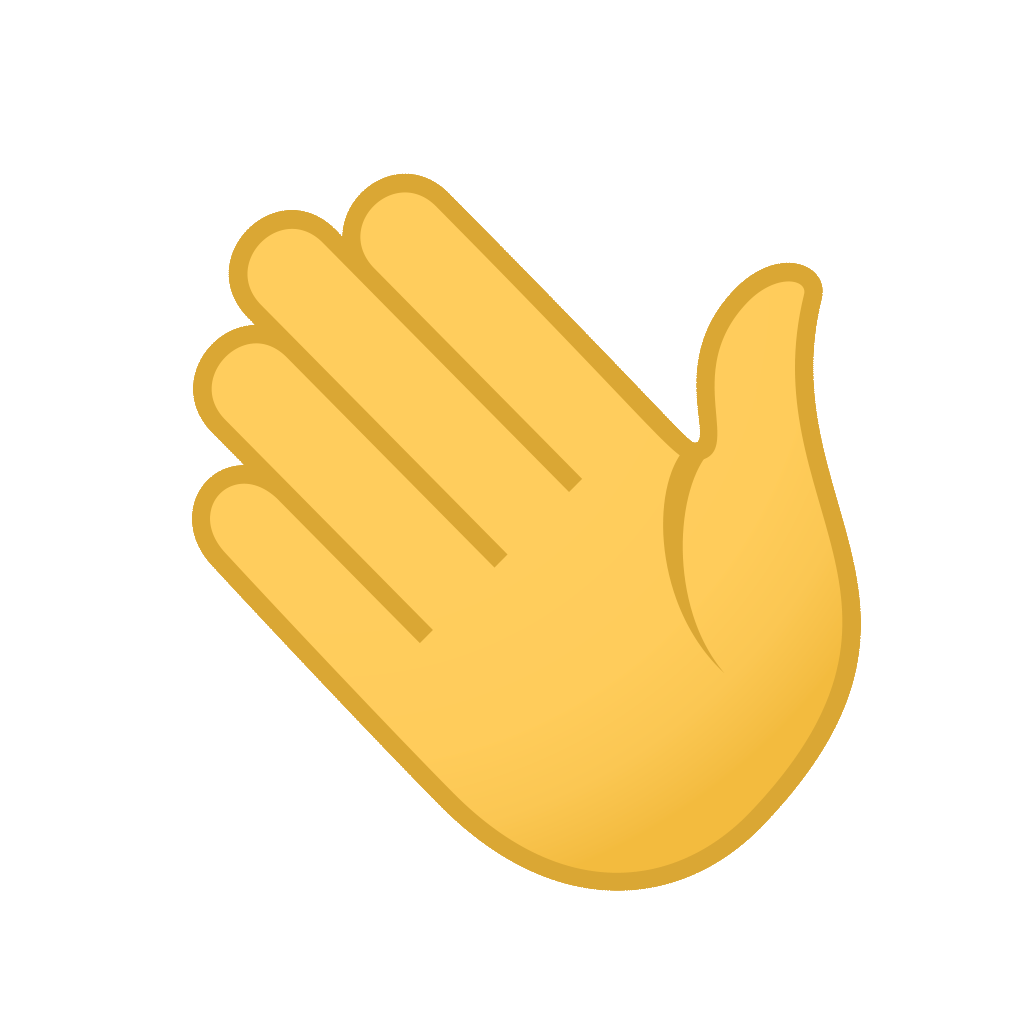 «Путешествие по Кузбассу»
Кучин Денис Александрович
3 класс, 10 лет
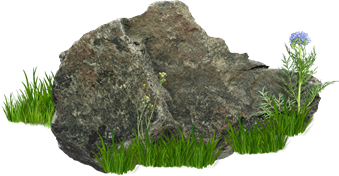 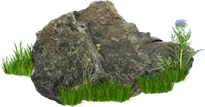 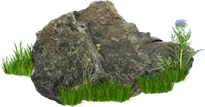 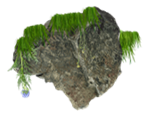 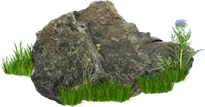 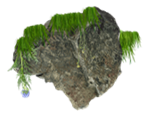 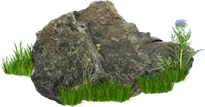 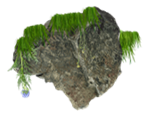 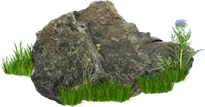 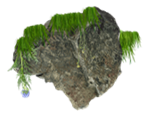 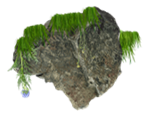 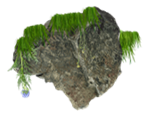 Руководитель: 
Мерзлякова Елена Александровна
Актуальность
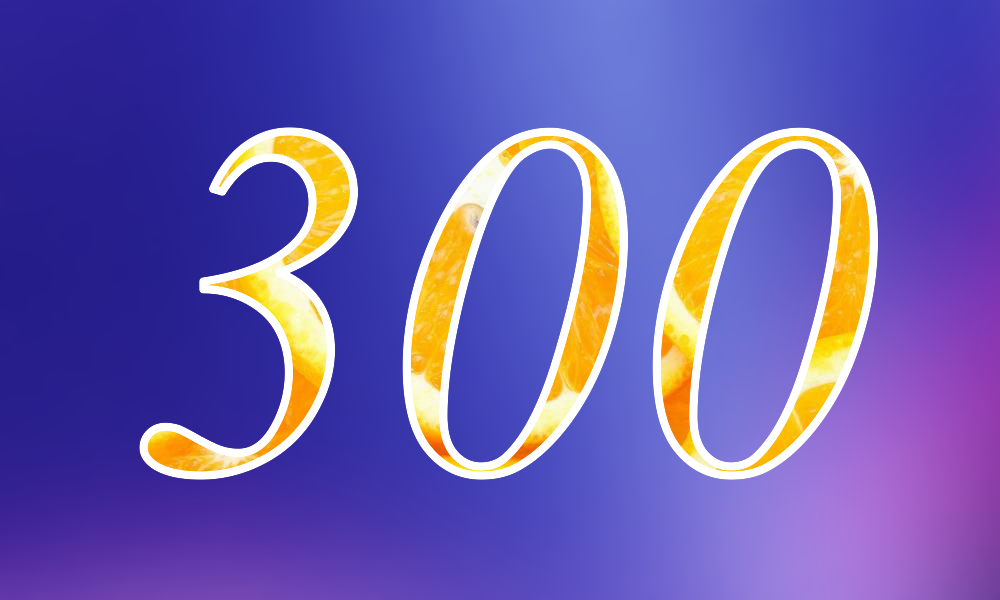 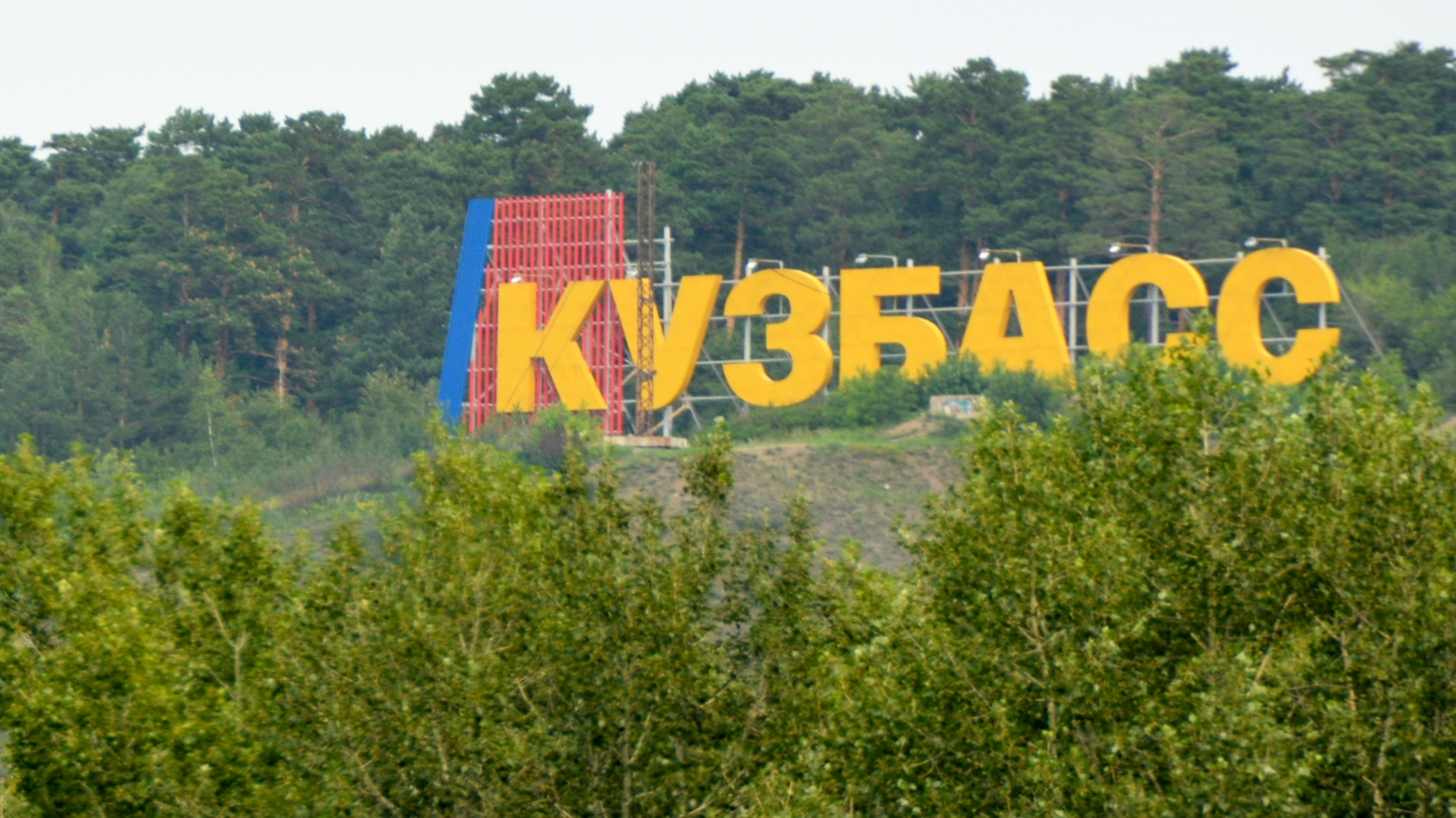 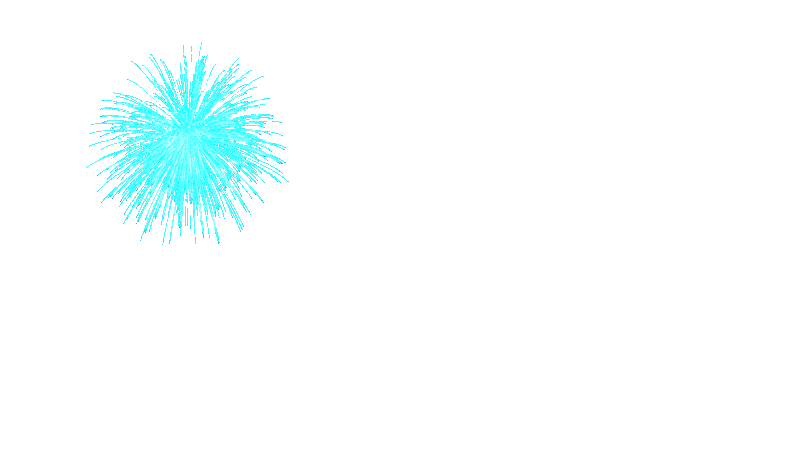 6 июля 2021 года региону исполнилось 300 лет.
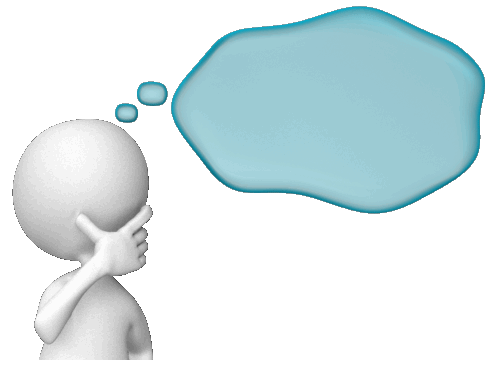 Гипотеза
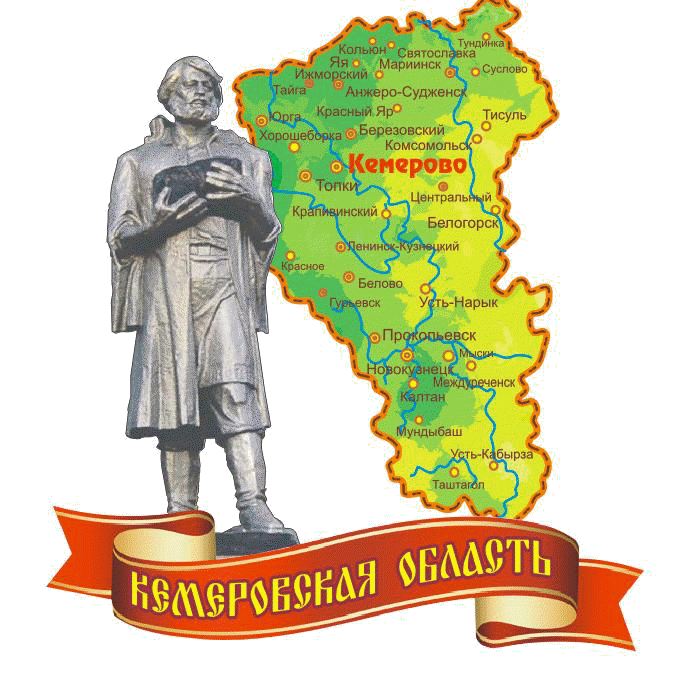 Я думаю, что за 300 лет жизнь в Кузбассе очень сильно изменилась. 
Были сделаны важные открытия.
Они развивали край и делали его знаменитым.
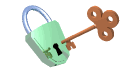 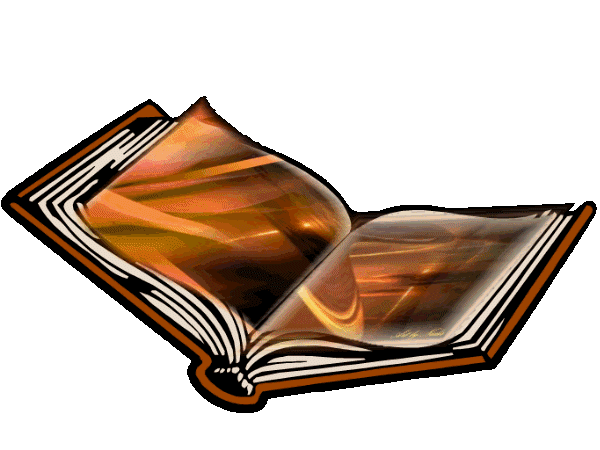 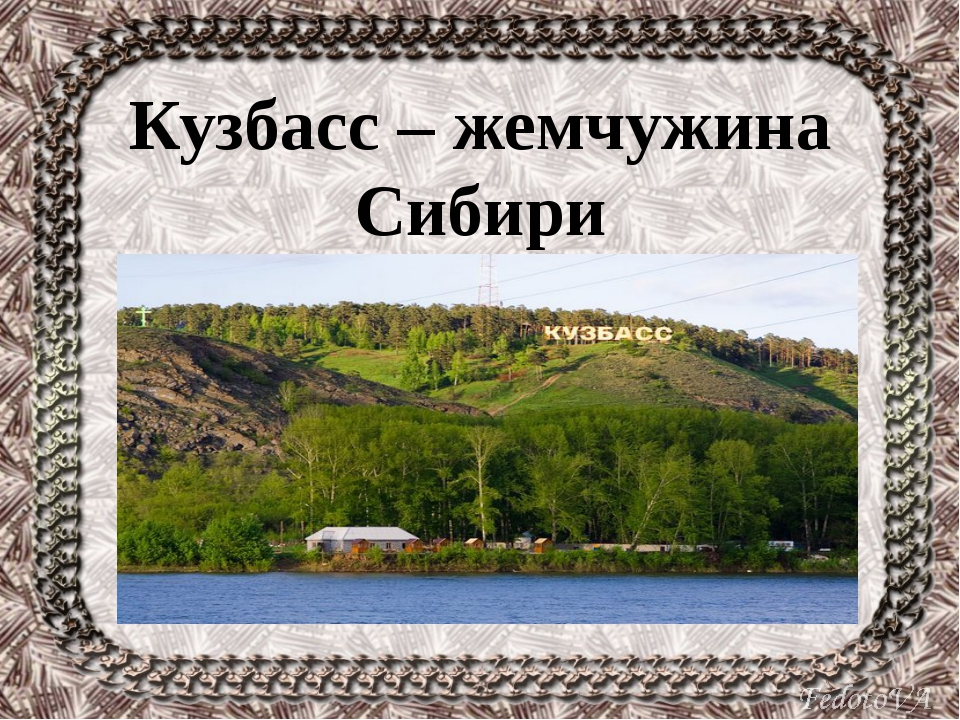 Место положения
Если в карту Сибири всмотреться,
На ней обозначены контуры сердца.
И бьётся оно. И отчизна внимает
Рабочему ритму Кузнецкого края.
И в буднях эпохи, и в каждом из нас
Пульсирует гордое имя – Кузбасс.
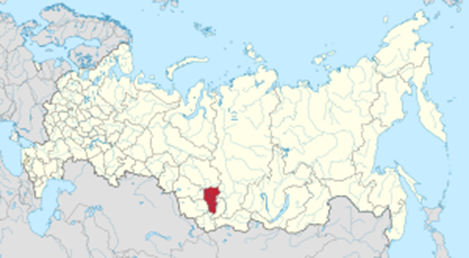 Образование Кемеровской  области – Кузбасса
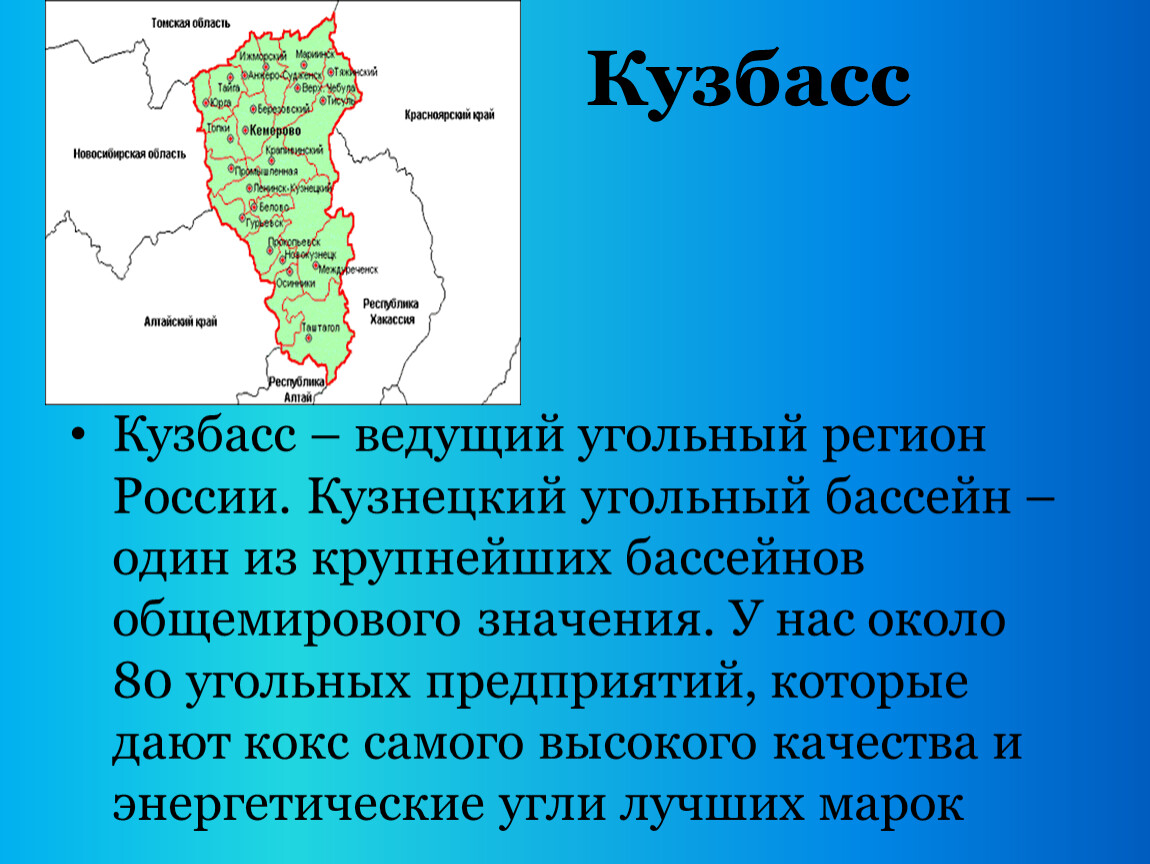 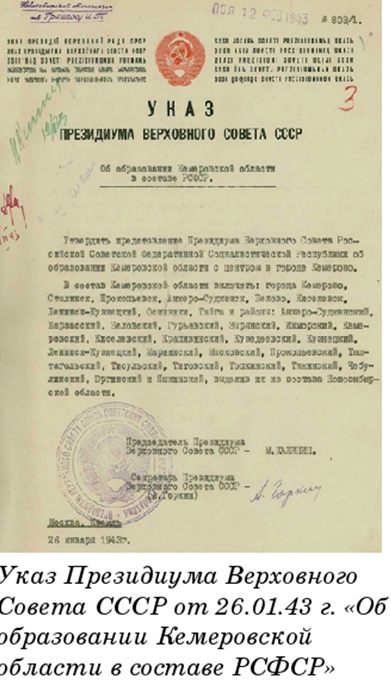 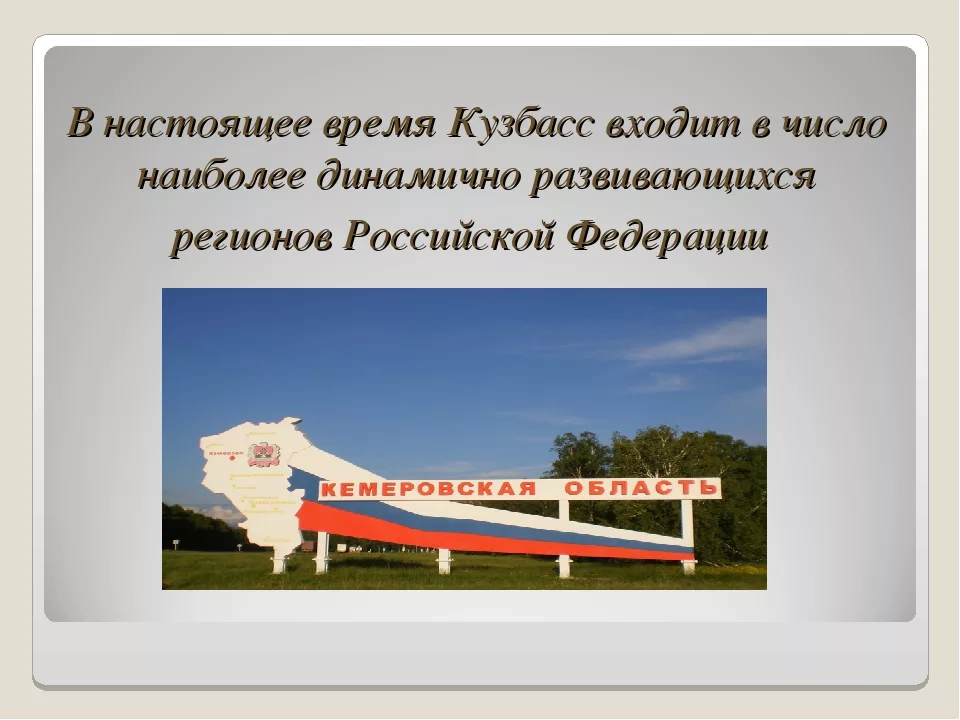 26 января 1943 года – образование Кемеровской области
Март 2019 года -  закрепление второго названия – Кузбасс.
Географическое положение
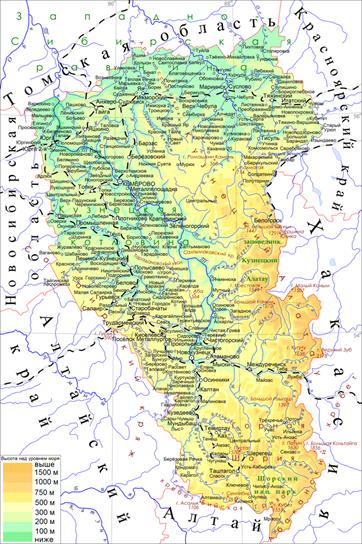 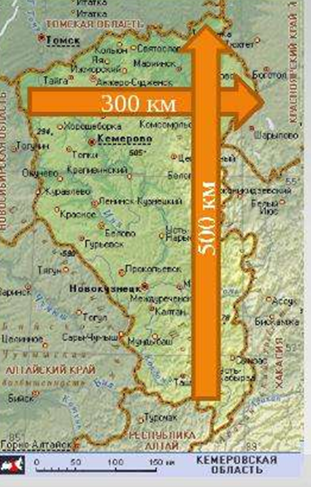 Расположение: 
на юго-востоке Западной Сибири.

Протяжённость:
с севера на юг почти 500 км
с запада на восток — 300 км. 

Границы:на западе — с Новосибирской областью;на севере — с Томской областью;на востоке — с Красноярским краем и Республикой Хакасия;на юге — с Республикой Алтай;на юго-западе – с Алтайским краем.
7 чудес Кузбасса
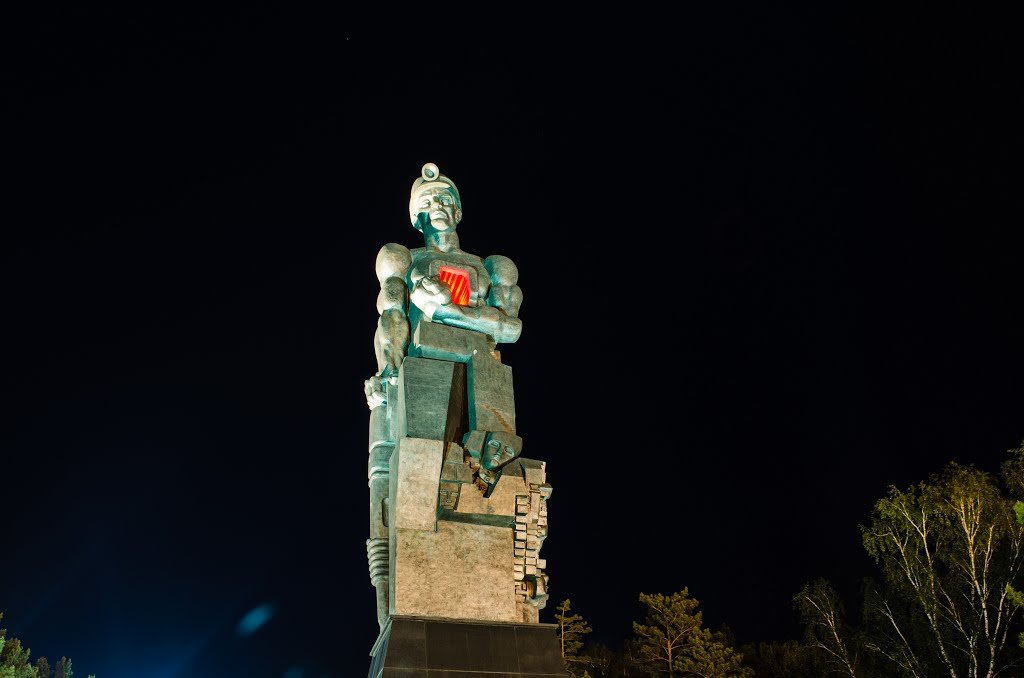 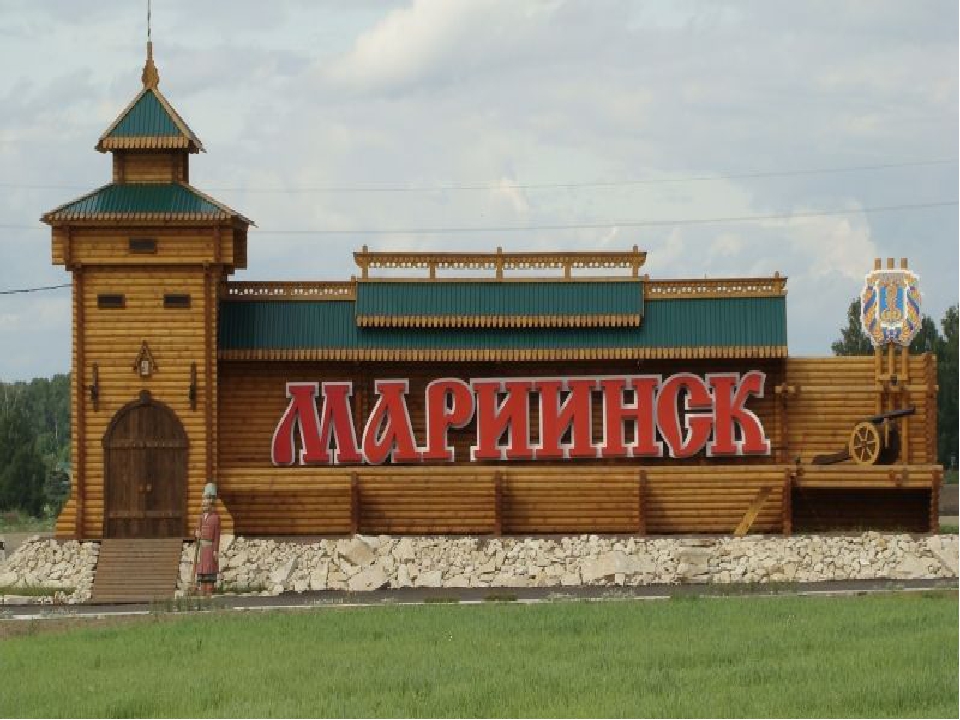 Город-музей
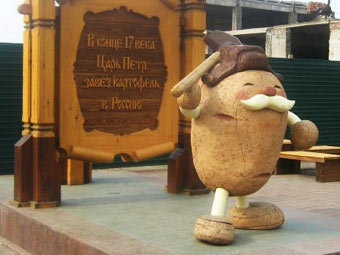 Монумент «Память Шахтерам Кузбасса»
Томская Писаница
7 чудес Кузбасса
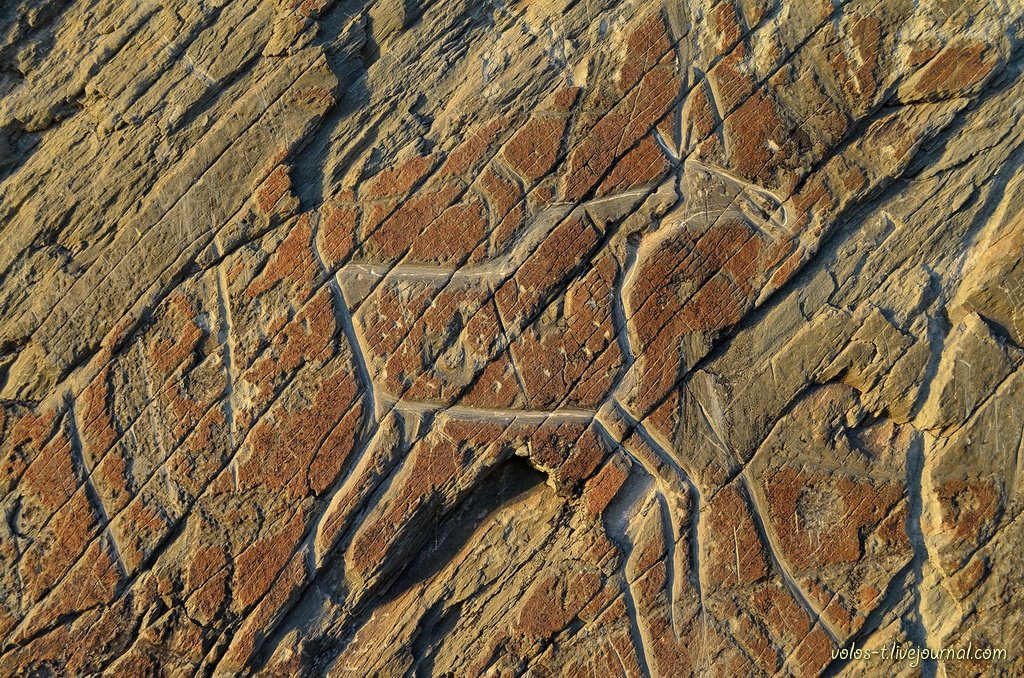 Томская Писаница
Поднебесные Зубья
Томская Писаница
7 чудес Кузбасса
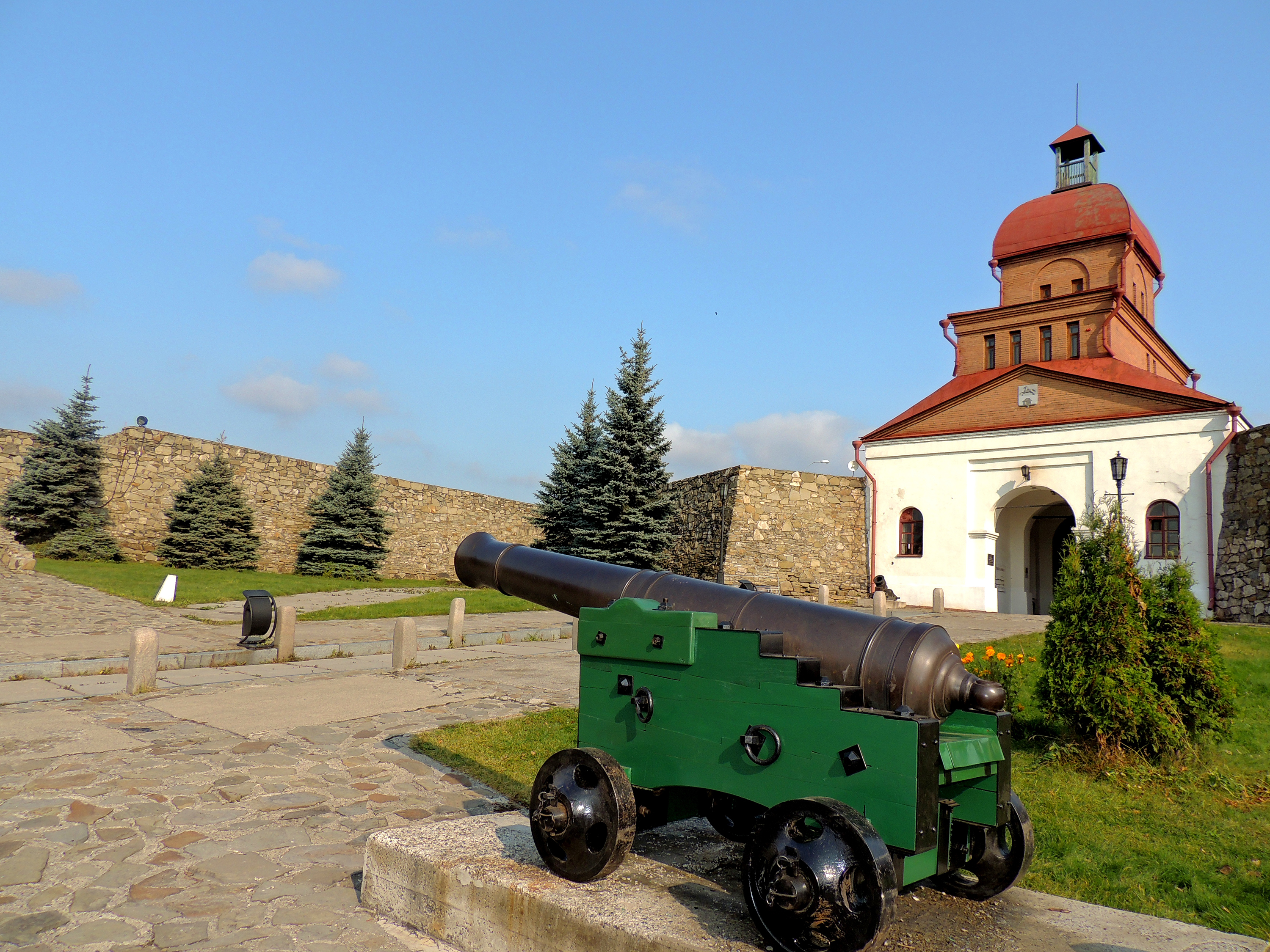 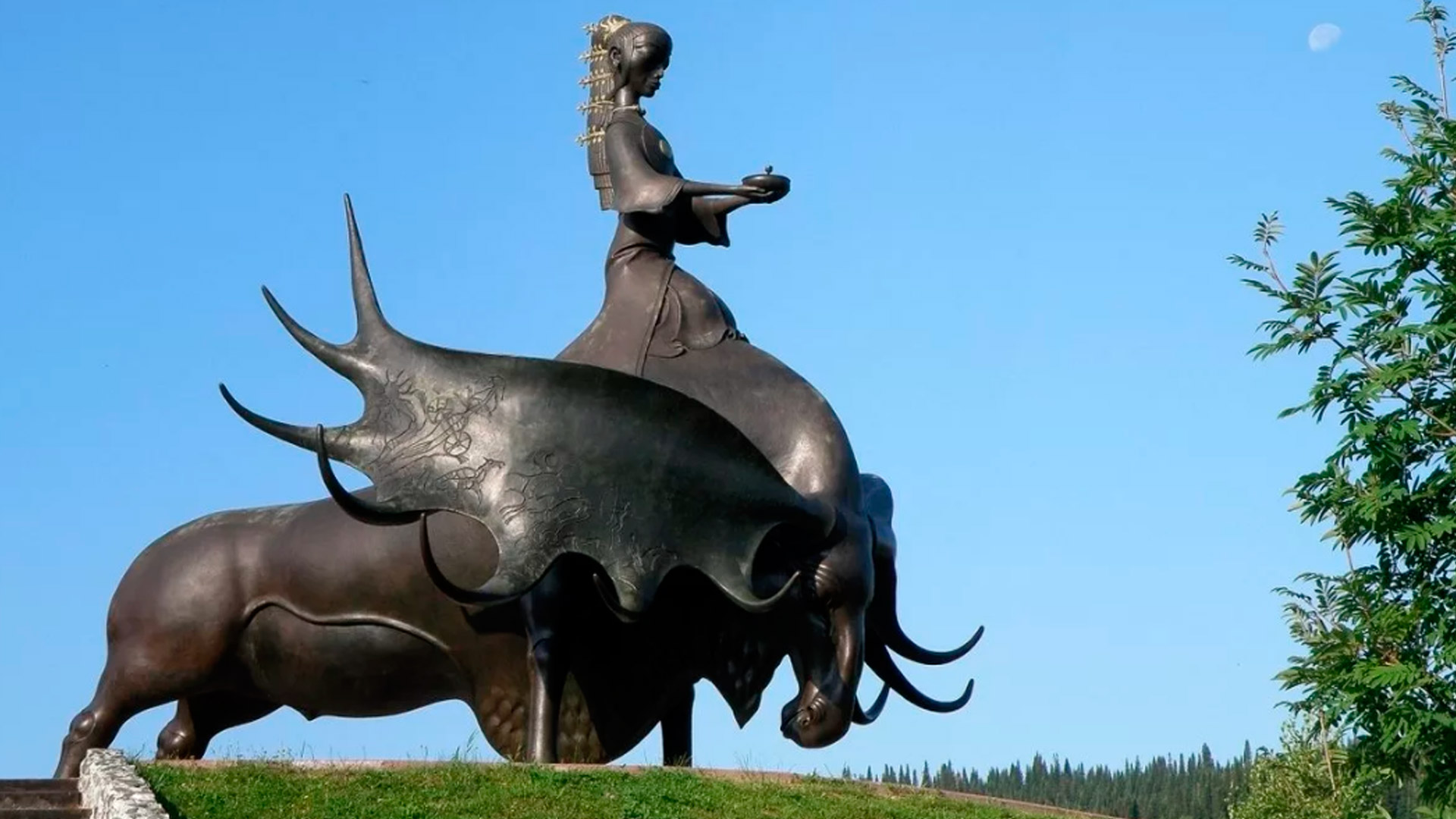 Кузнецкая Крепость
Золотая Шория
7 чудес Кузбасса
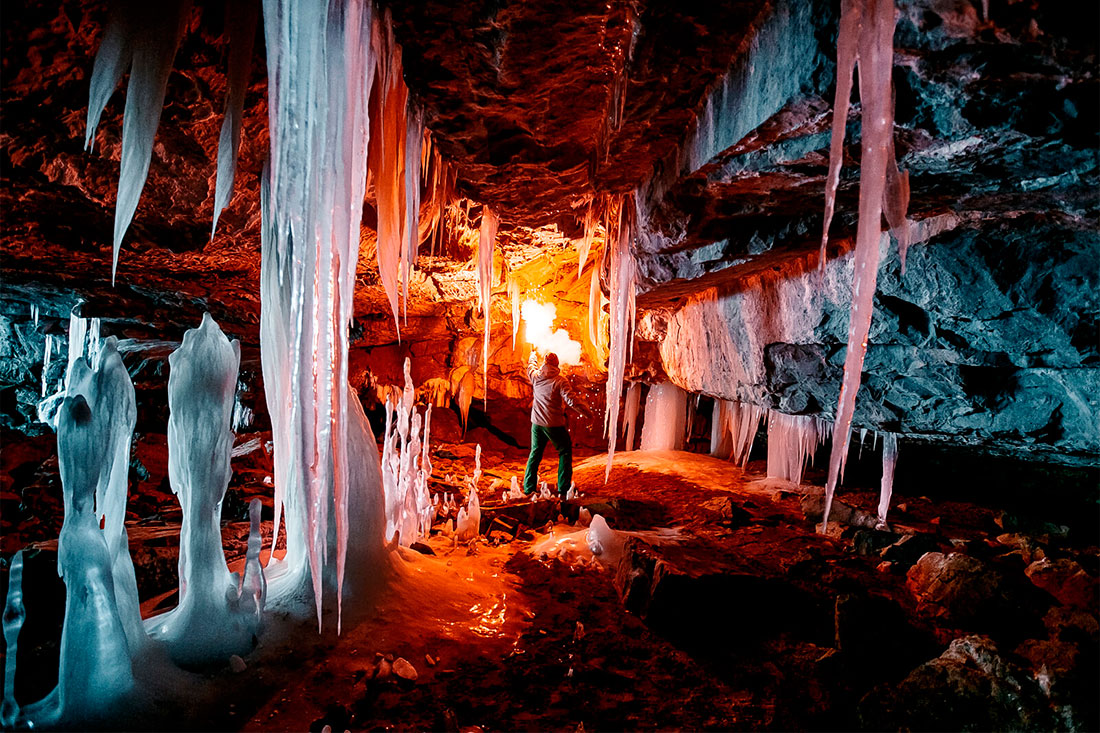 Азасская пещера
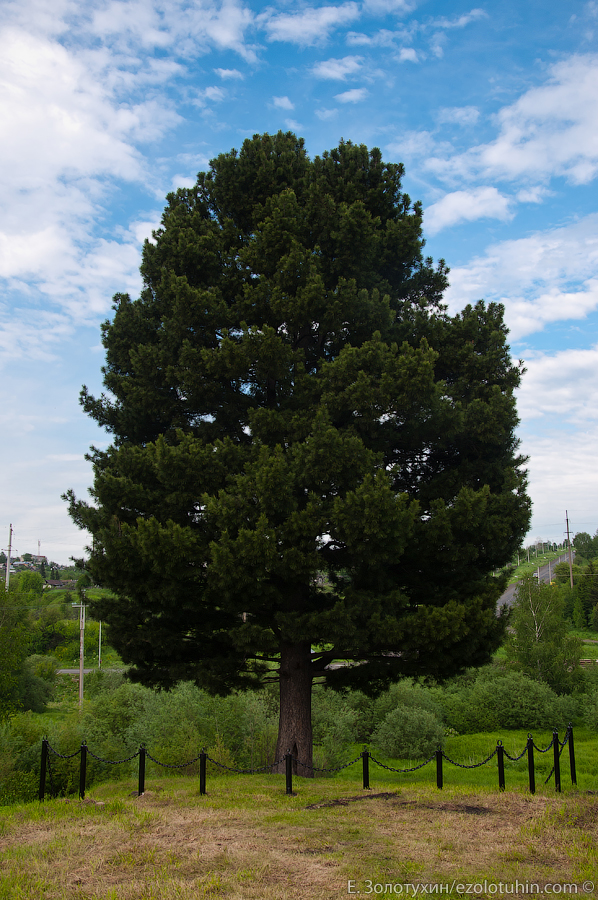 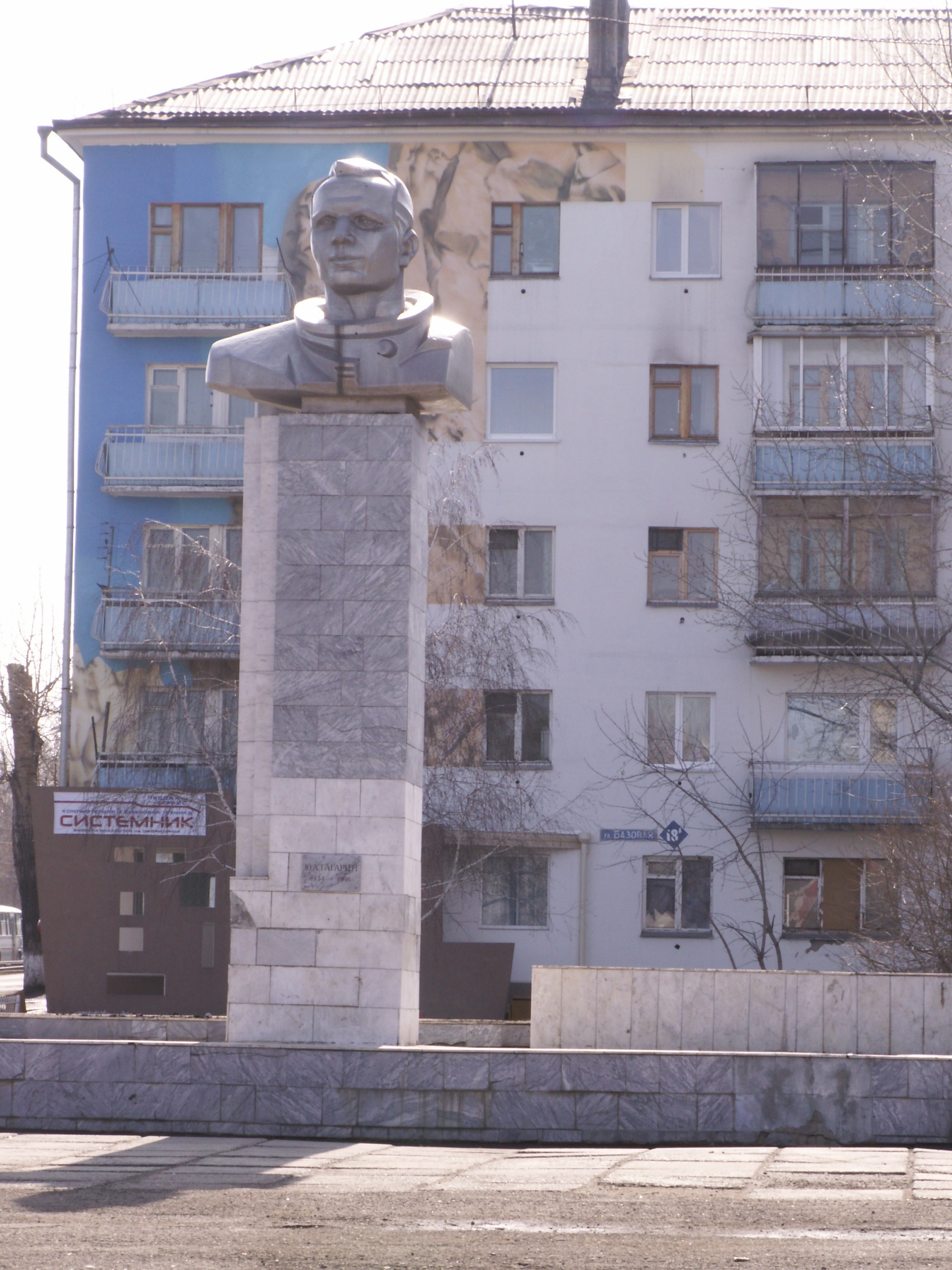 А знаете?
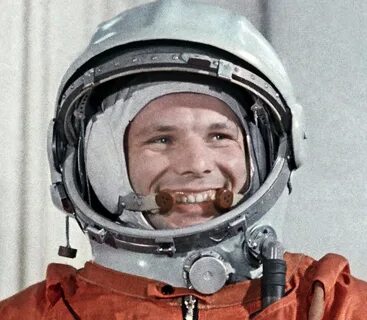 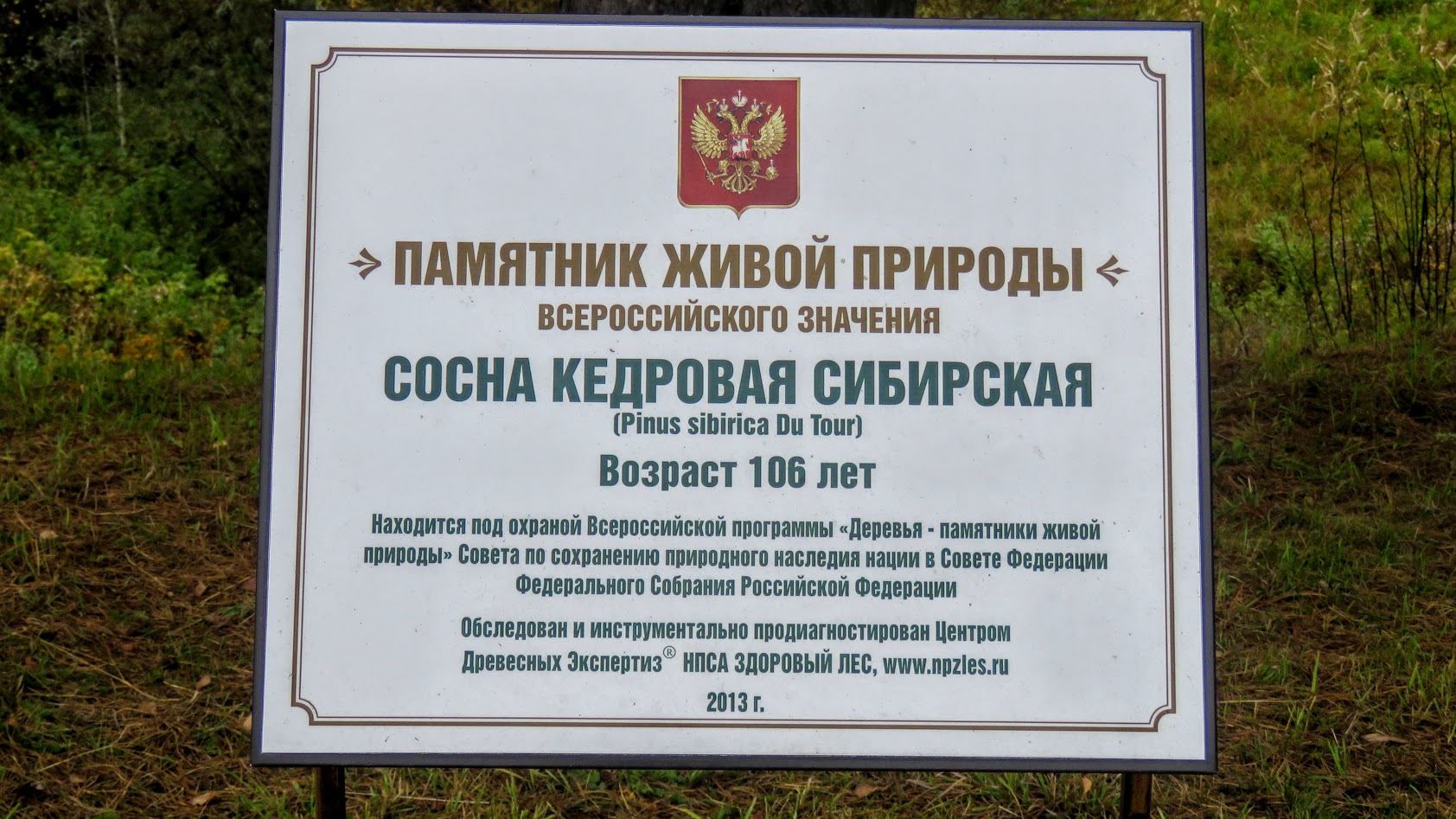 Фотоальбом «МОЕ УВЛЕЧЕНИЕ ПУТЕШЕСТВИЕМ»
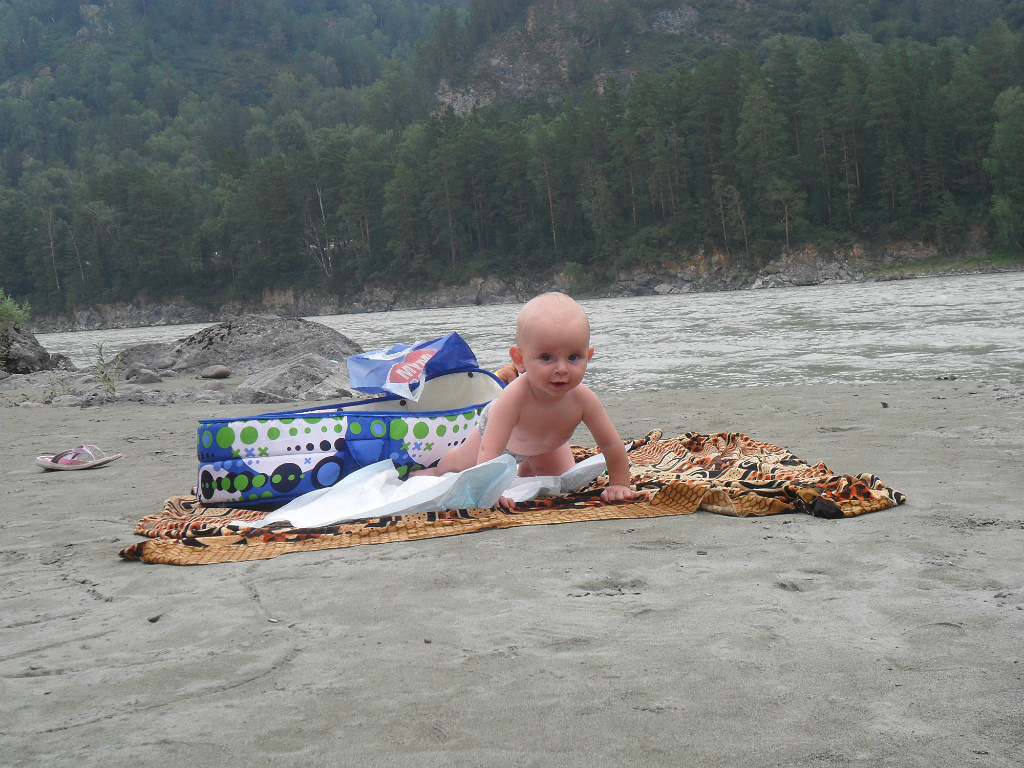 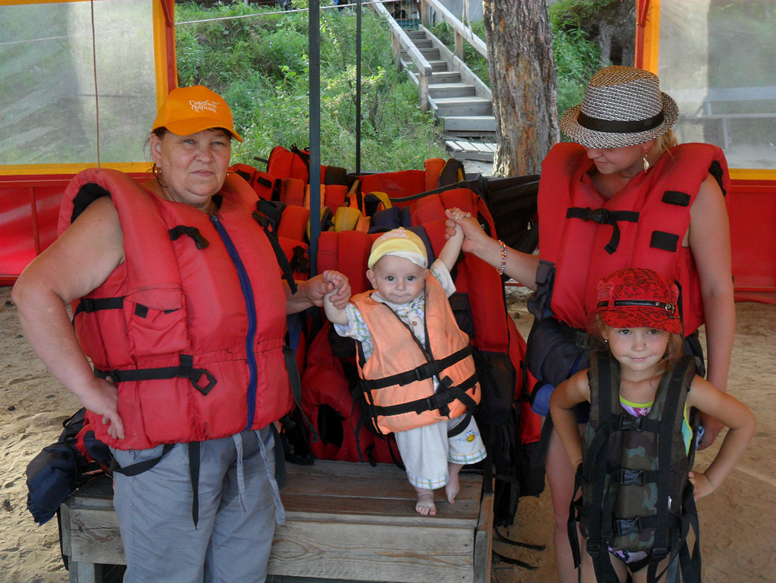 Фотоальбом «МОЕ УВЛЕЧЕНИЕ ПУТЕШЕСТВИЕМ»
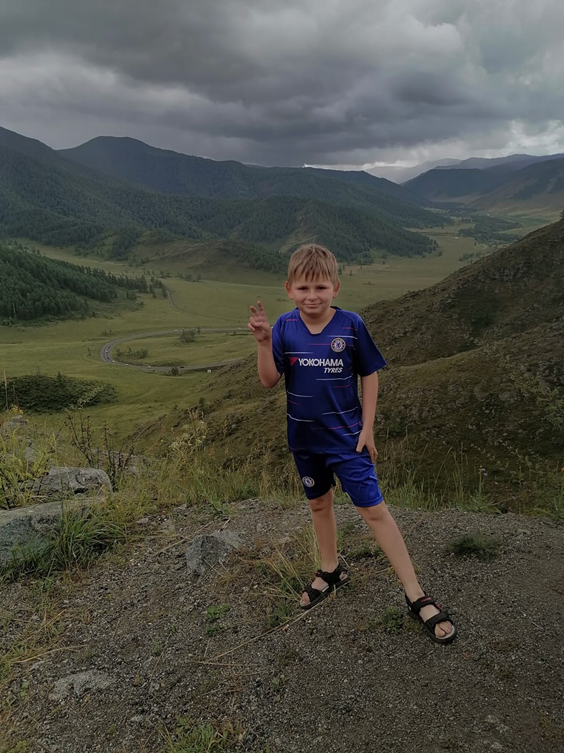 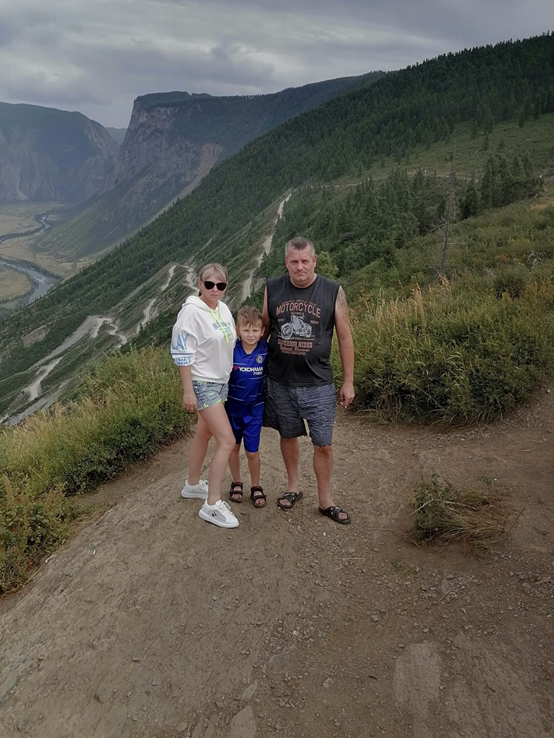 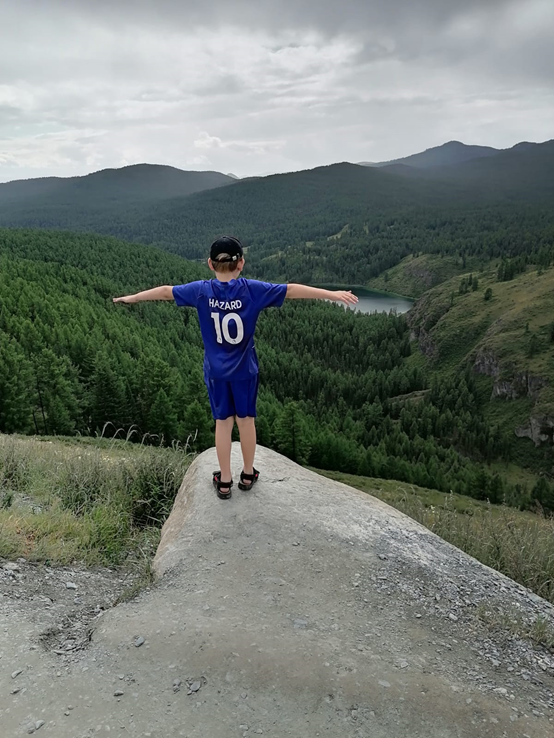 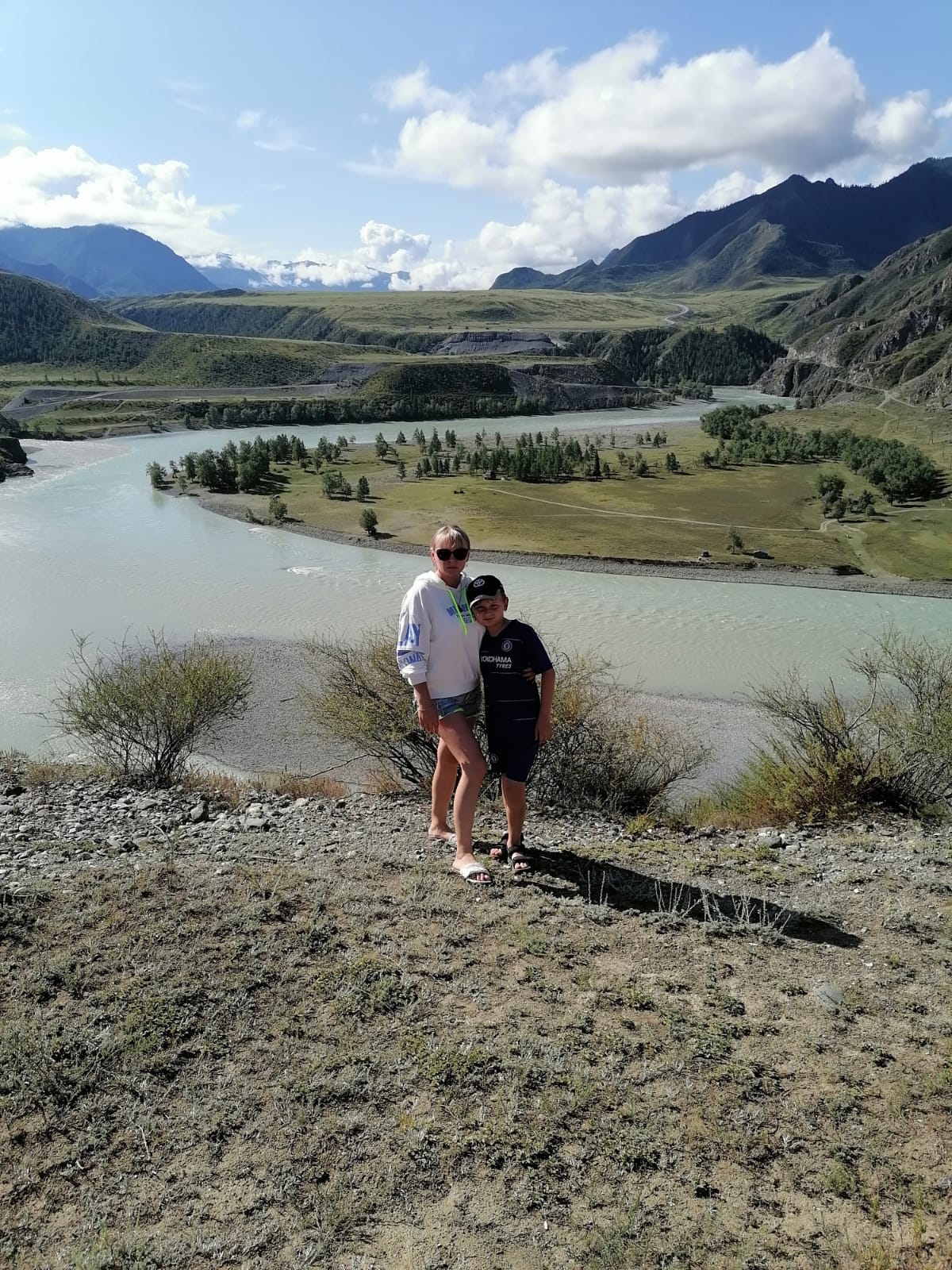 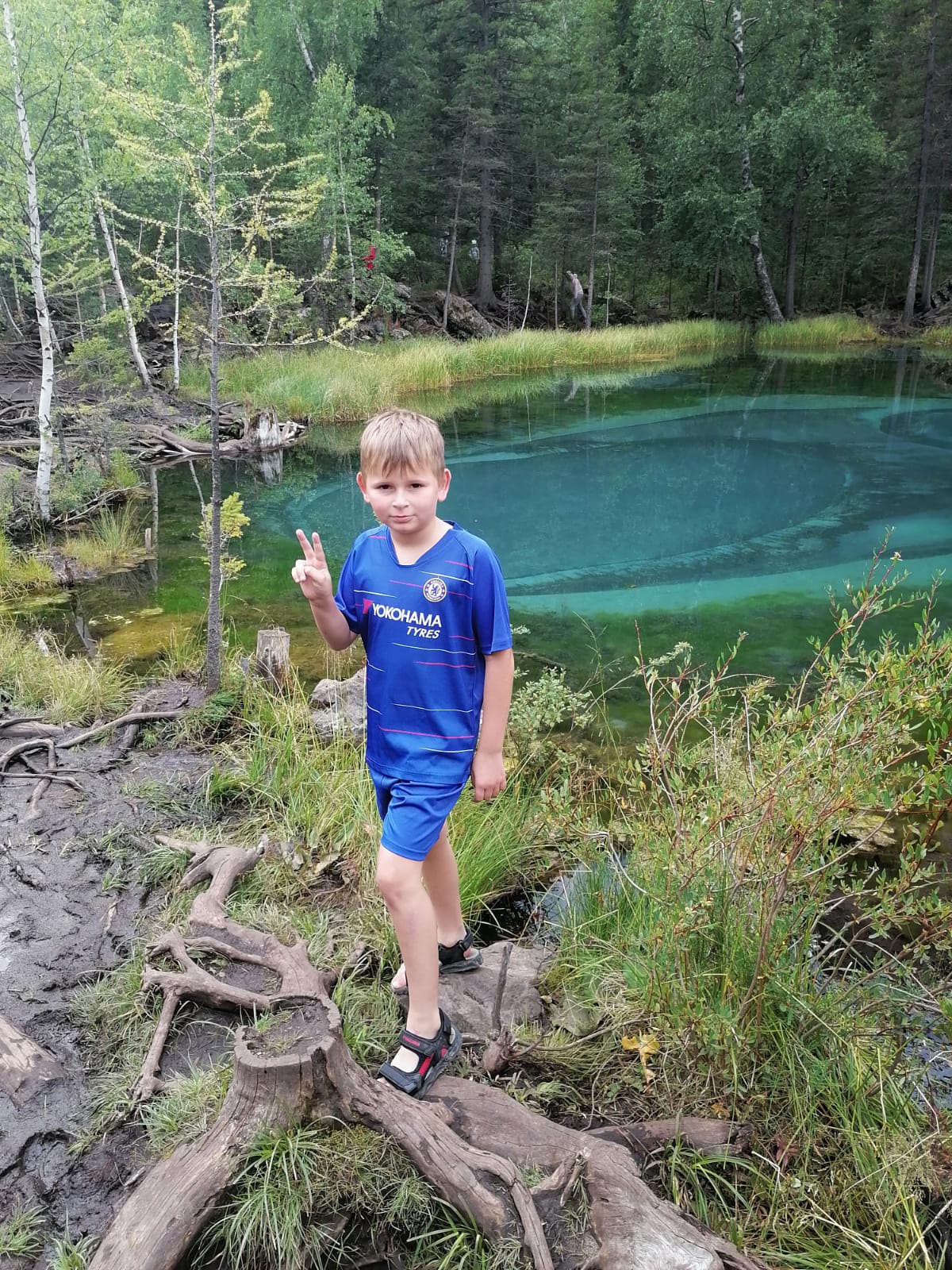 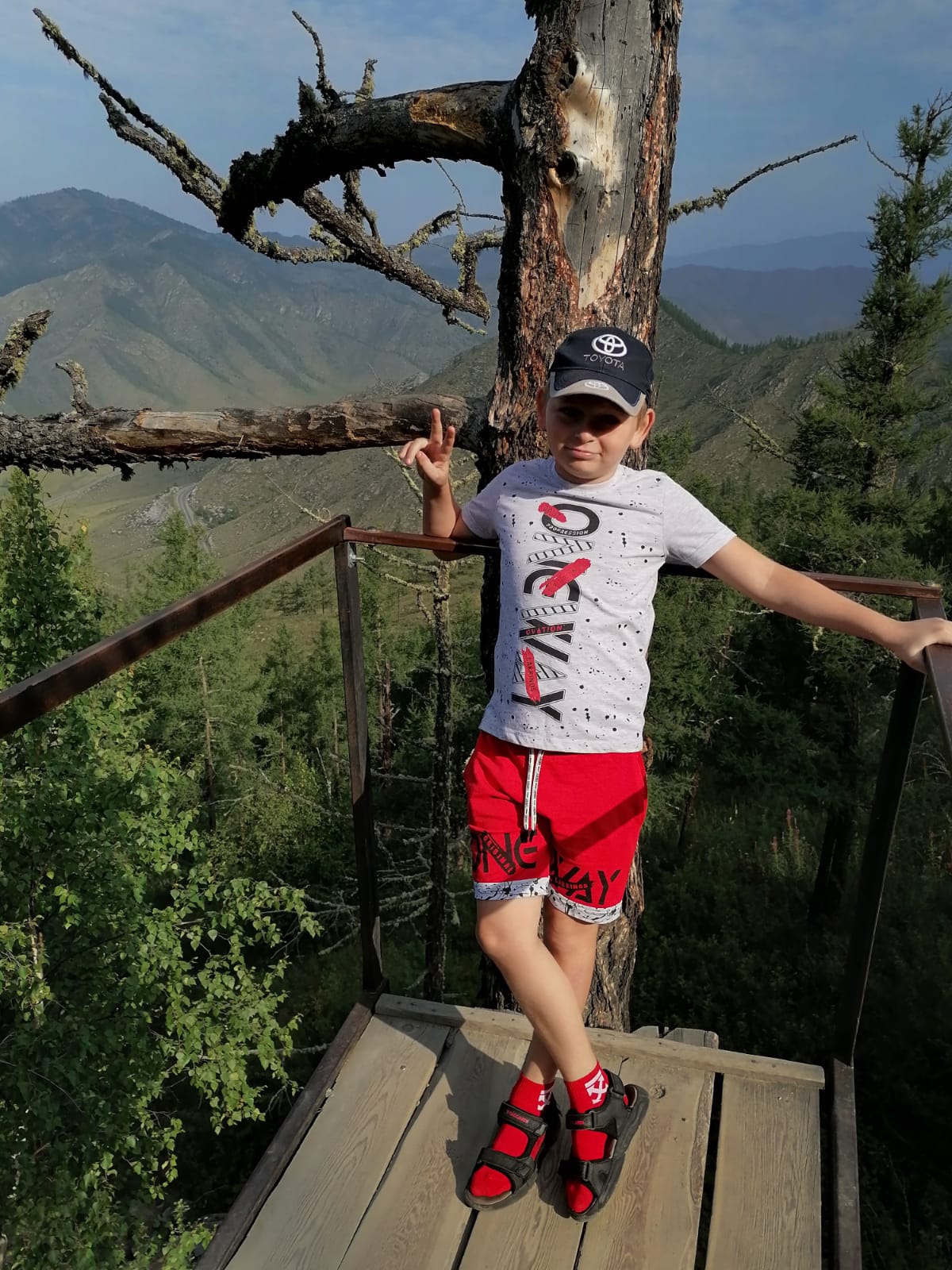 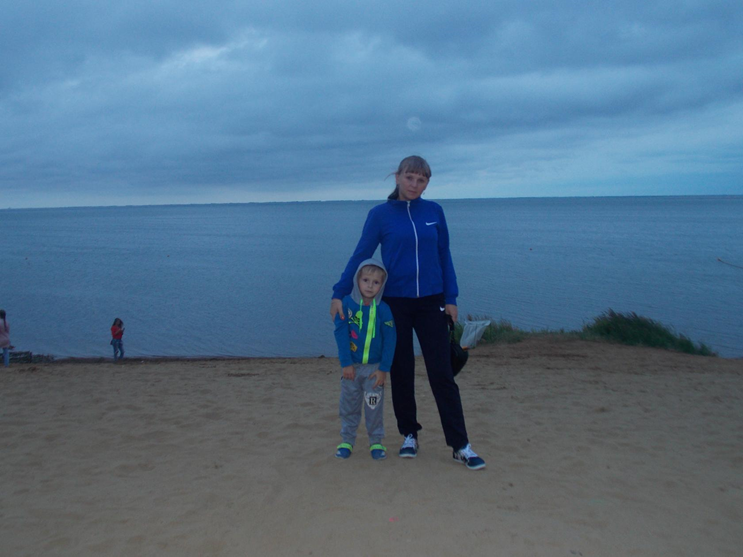 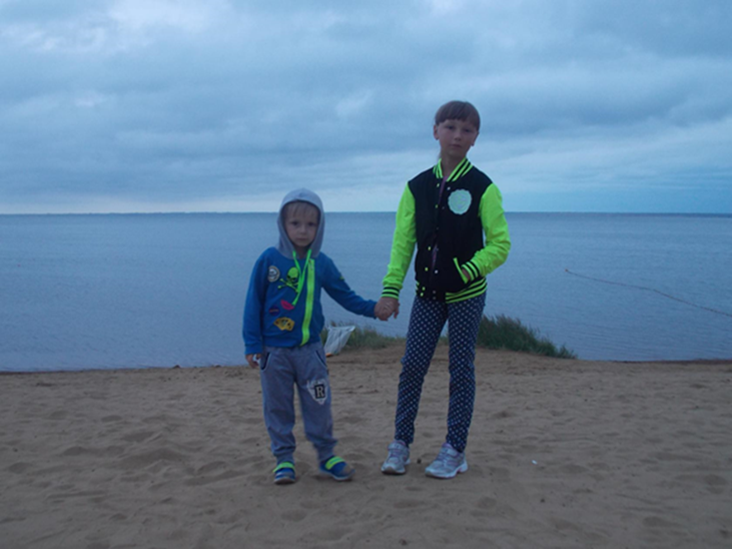 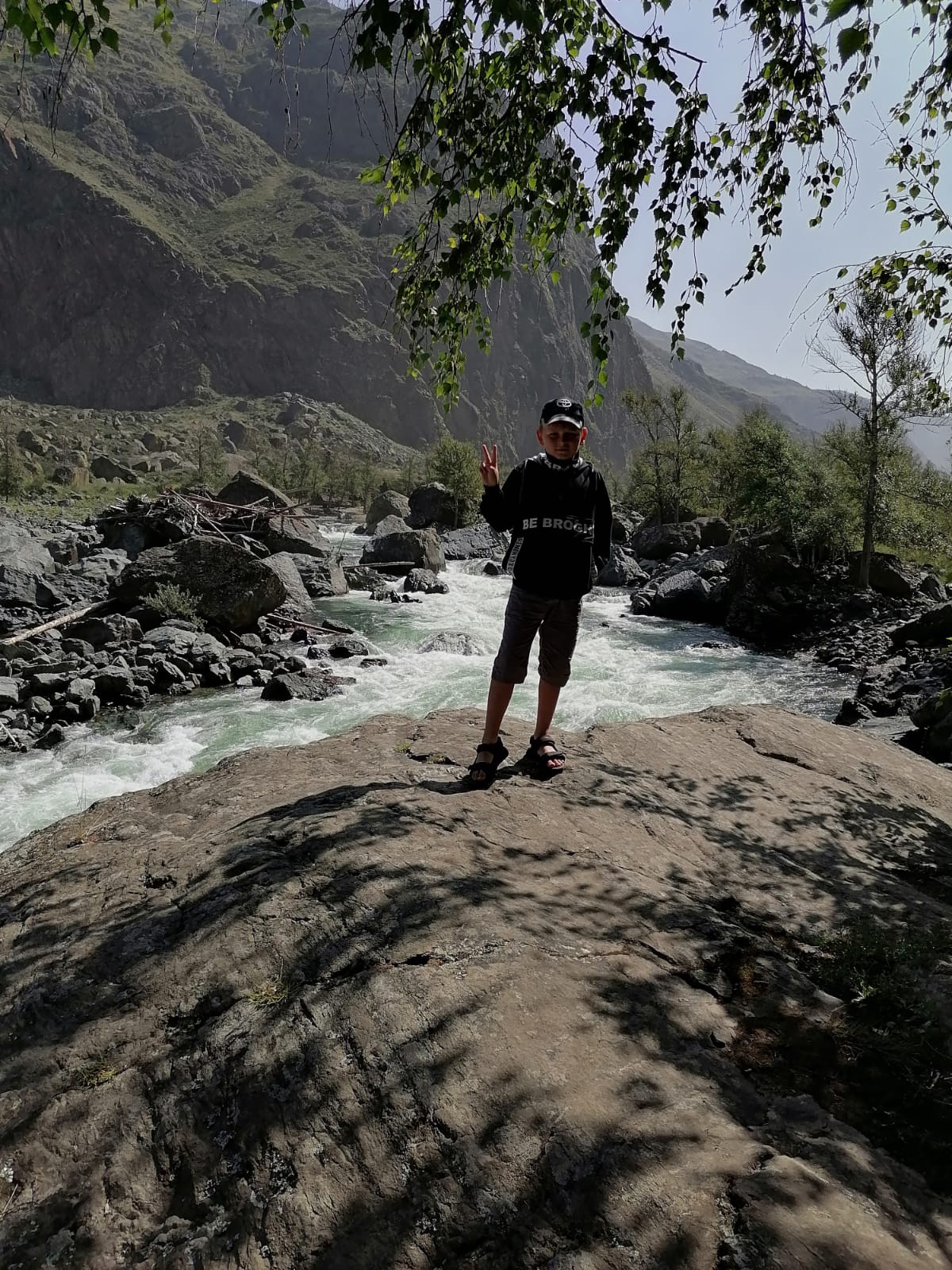 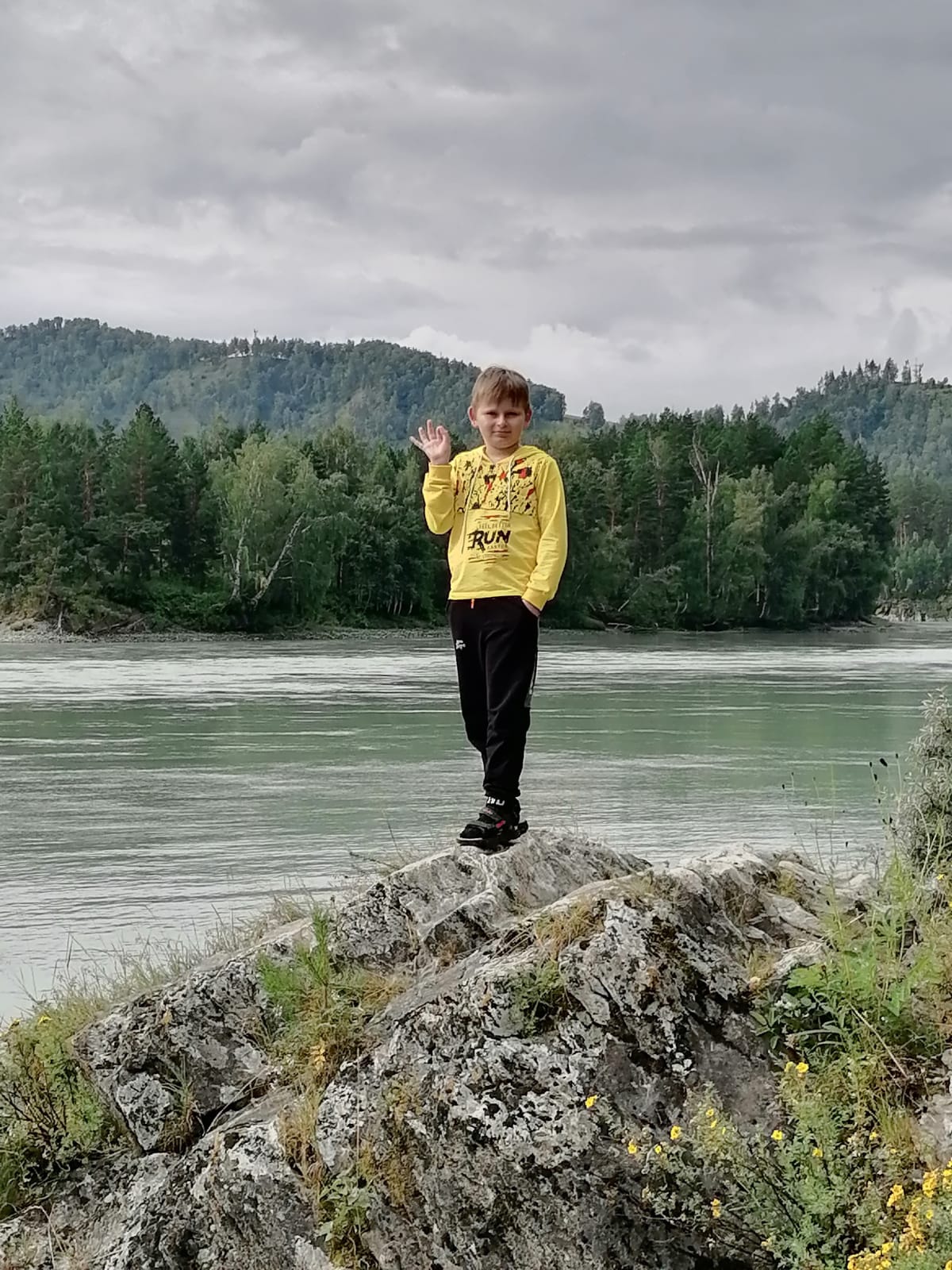 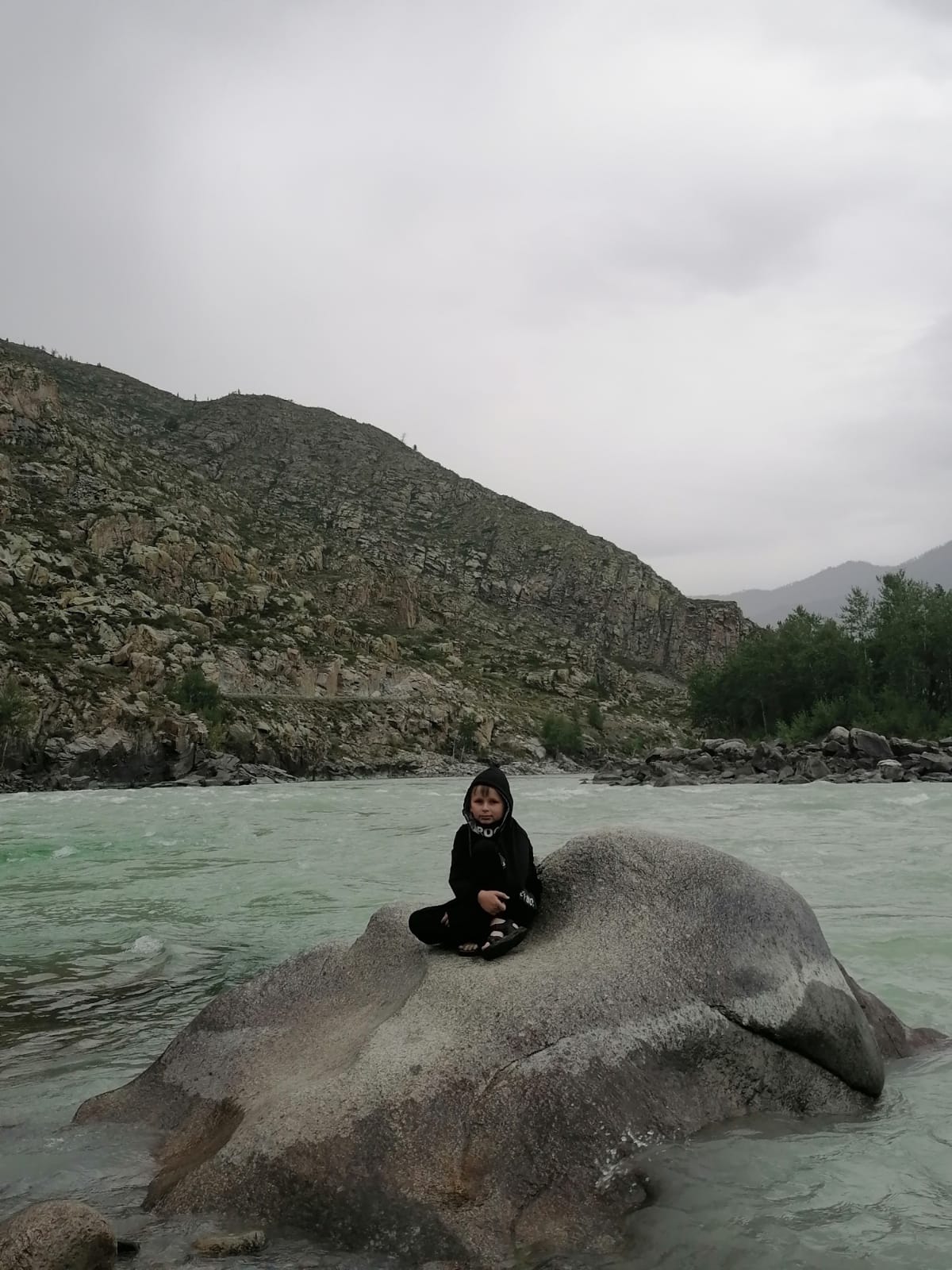 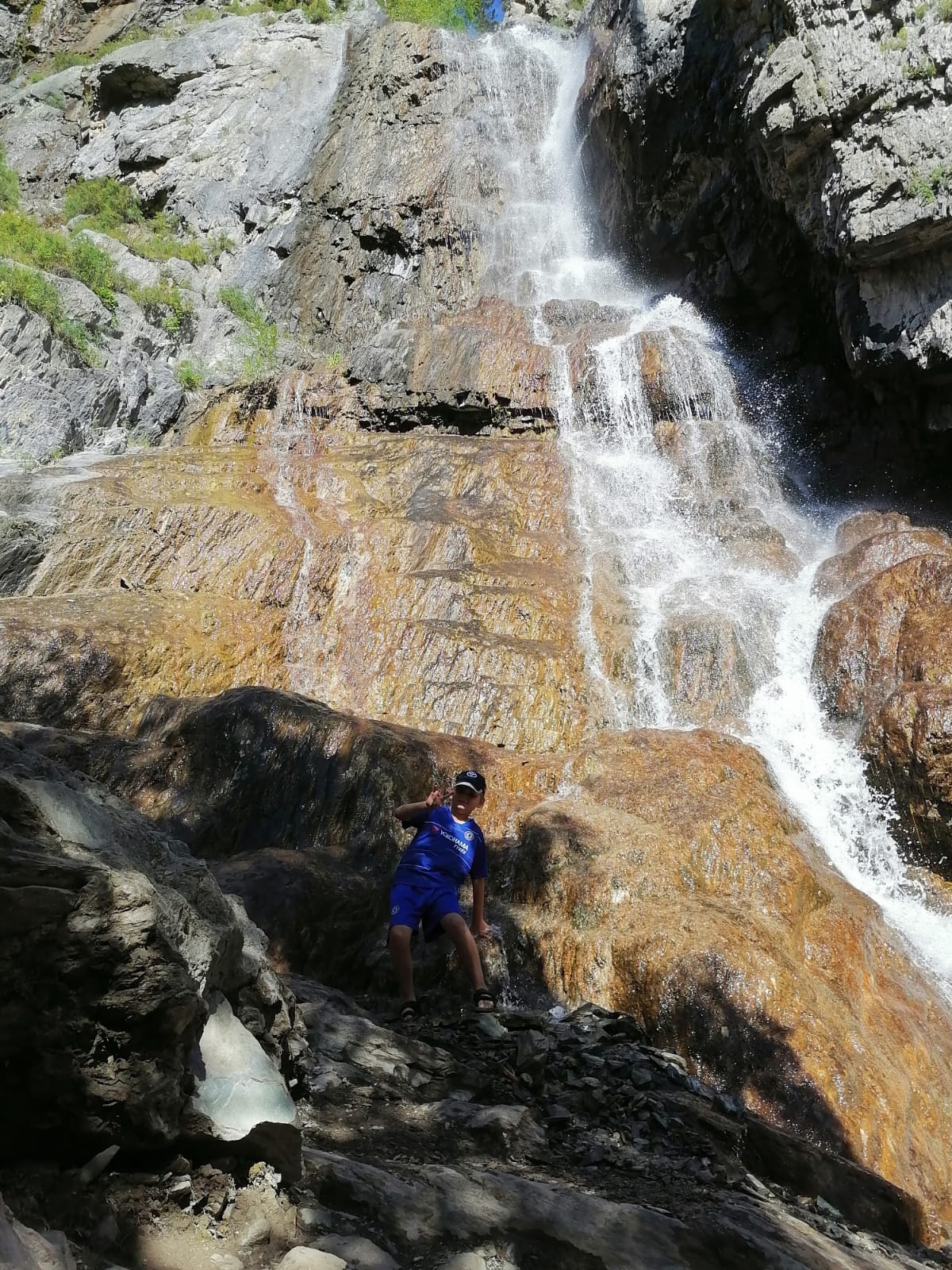 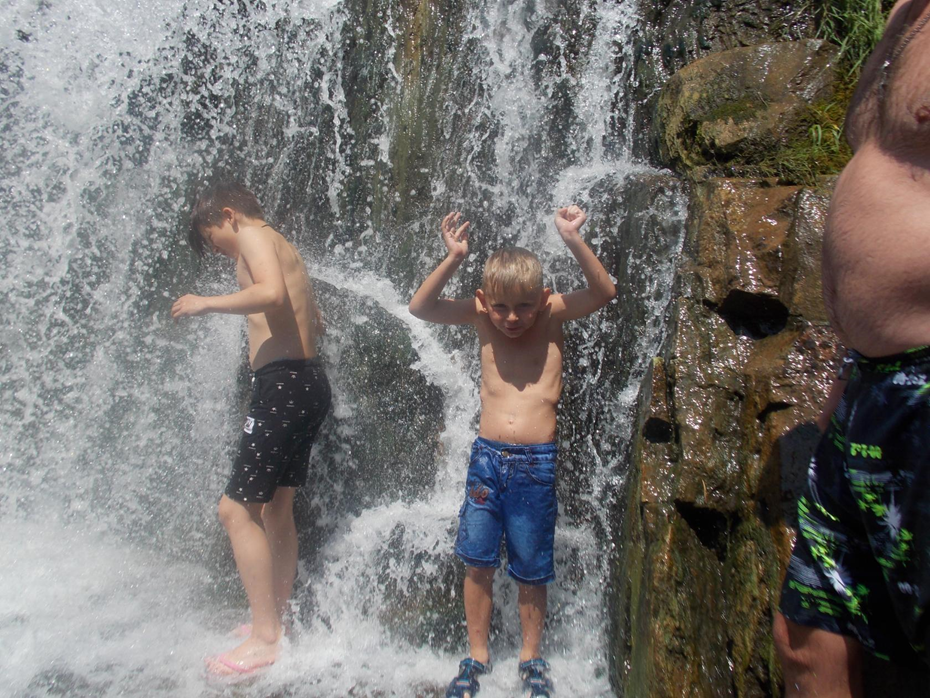 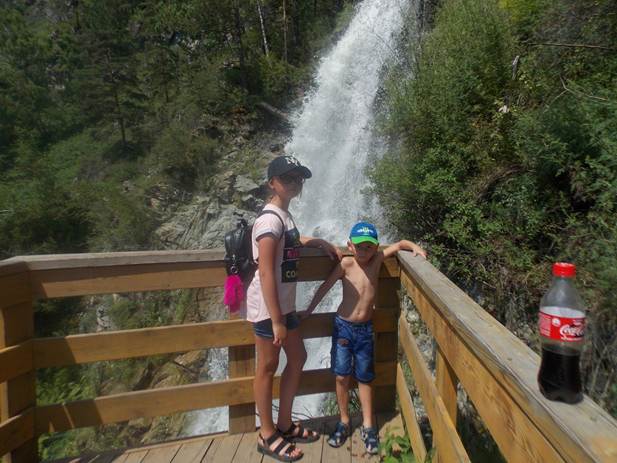 Социологическое исследование
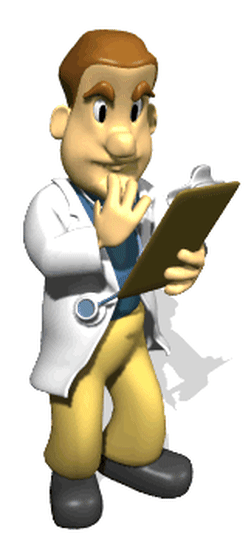 Социологическое исследование
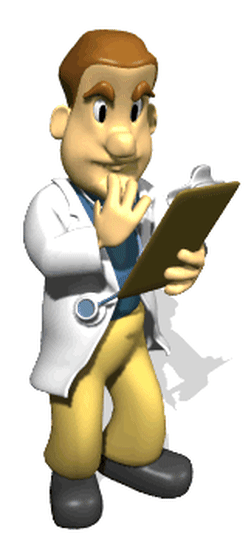 Социологическое исследование
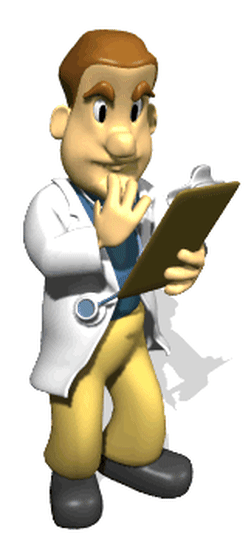 Социологическое исследование
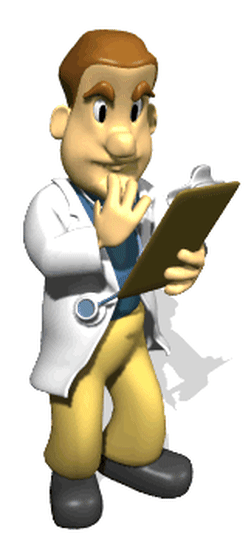 Социологическое исследование
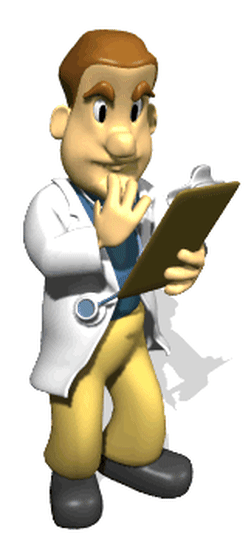 Заключение
По результатам социологического опроса можно сделать вывод: большая часть участников знают, где находятся и как называются знаменитые места Сибири. А некоторые участники заинтересуются местонахождением сокровенных мест Сибири, и захотят их посетить. И таких желающих будет с каждым годом всё больше. Значит, и туристическое направление ожидает развитие.
Источники
http://socialcare.ucoz.ru/css/istorija_kuzbassa.pdf
https://www.kuzbass-300.ru/history
https://ru.wikipedia.org/wiki/Кемеровская_область
https://znachenie-slova.ru/кузбасс
https://commons.wikimedia.org/wiki/File:Coat_of_arms_of_Kemerovo_Oblast.svg?uselang=ru
Л. Соловьев. Книга о природе Кузбасса, Кемерово.2012
В. Лаврина. История Кузбасса в рассказах для детей, Кемерово.2007